MALL MANAGEMENT
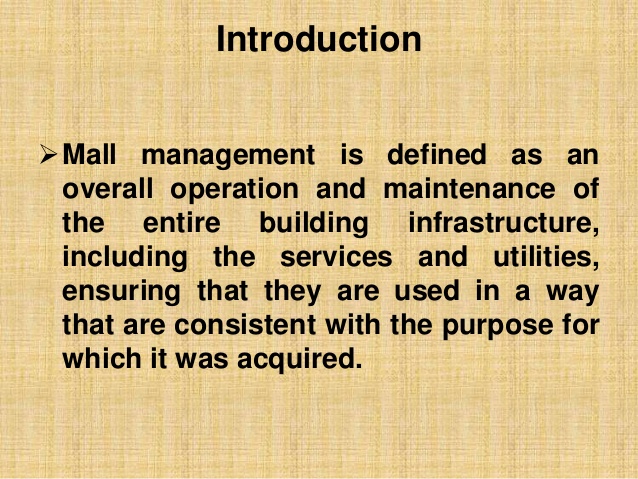 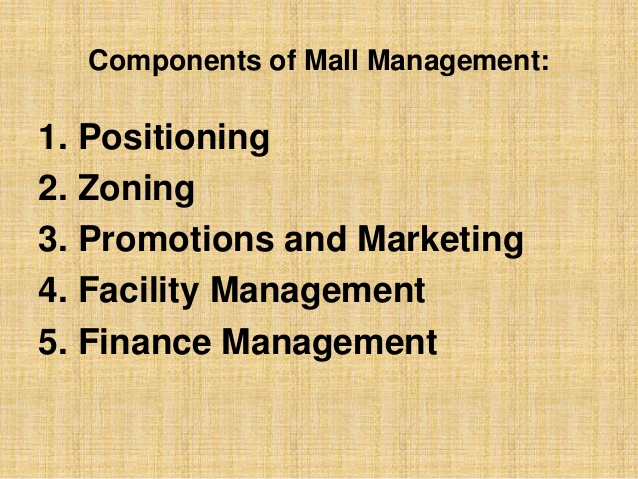 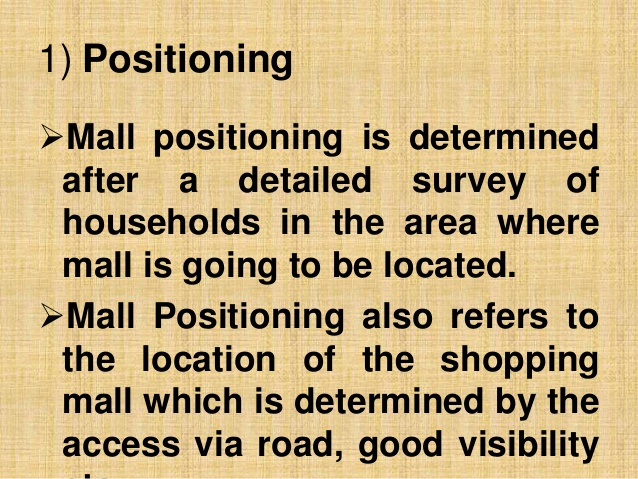 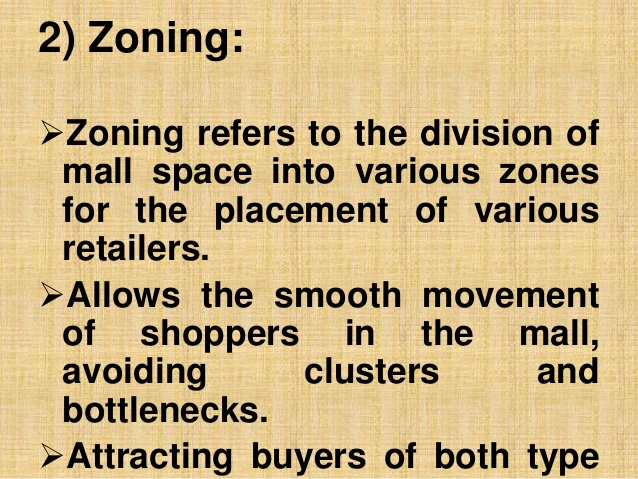 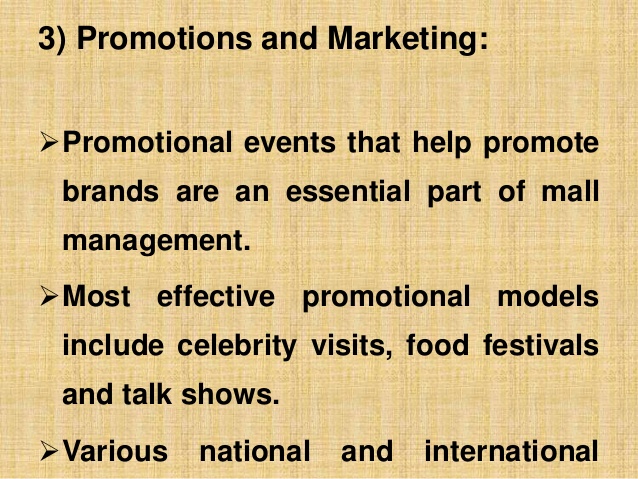 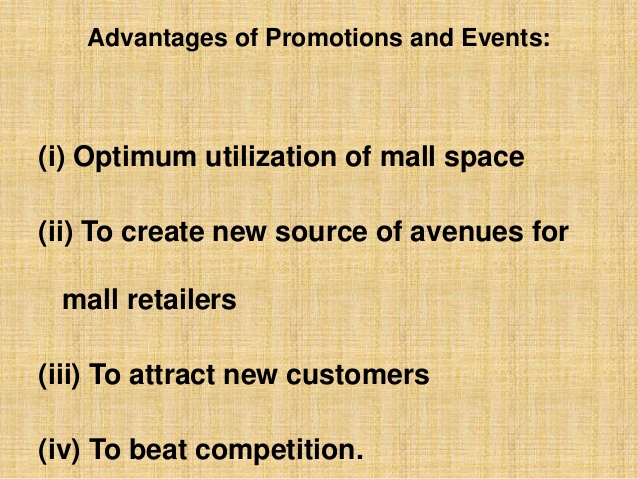 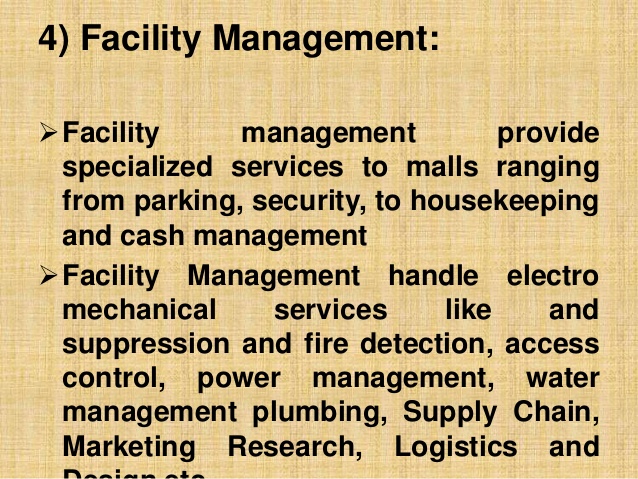 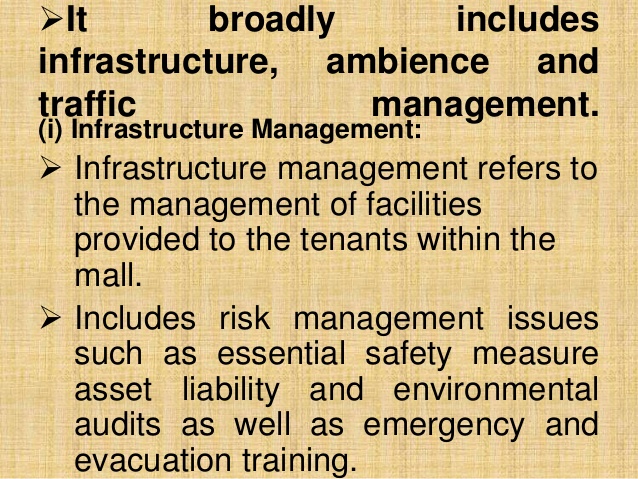 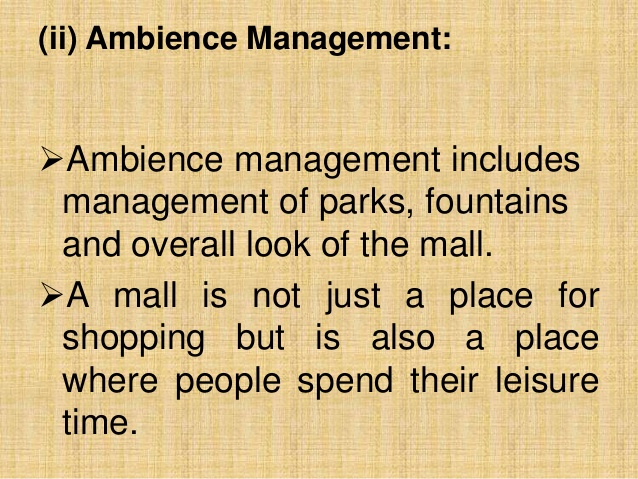 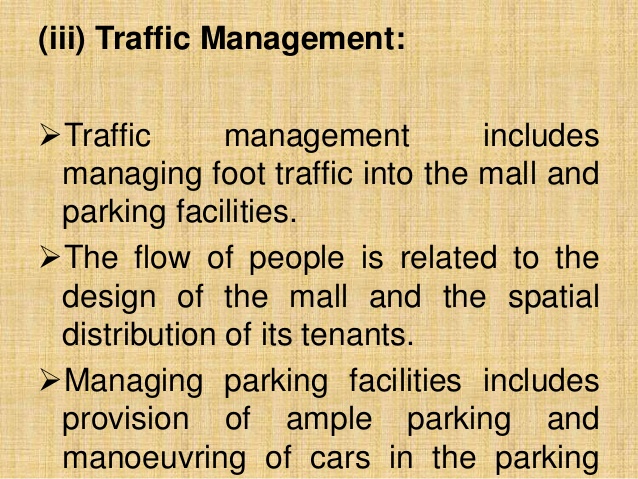 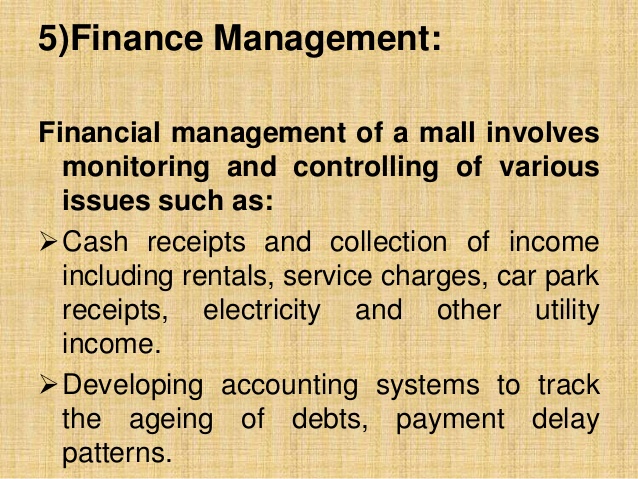